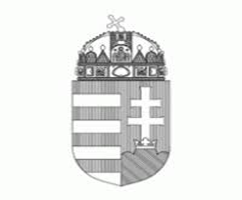 PÉNZÜGYMINISZTÉRIUM
KÖNYVVIZSGÁLÓI KÖZFELÜGYELET
Kapcsolt felek könyvvizsgálata a tervezés munkaszakaszában
Könyvvizsgálók továbbképzéseBudapest, 2018. október 9-10.
Judit BIRÓNÉ ZELLER
1
Téves könyvvizsgálói állítás a tervezési dokumentumban
„A társaságnál nincsenek kapcsolt felek”
Judit BIRÓNÉ ZELLER
2
Kapcsolt fél fogalma az 550 standard alapján
(a) Az ellenőrzés képessége egy gazdálkodó  pénzügyi és működési politikáinak irányítására, a tevékenységéből származó haszon megszerzése érdekében; és
(b) A jelentős befolyás képessége az adott gazdálkodó pénzügyi és működési politikájával kapcsolatos döntéseinek meghozatalában való részvételre, de amely nem az ellenőrzése ezen politikáknak.

Az alábbi kapcsolatok az ellenőrzés vagy jelentős befolyás jelenlétét jelezheti:
(a) a gazdálkodóban fennálló közvetlen vagy közvetett részesedések vagy egyéb pénzügyi érdekeltségek;
(b) a gazdálkodónak más gazdálkodókban fennálló közvetlen vagy közvetett részesedései vagy egyéb pénzügyi érdekeltségei;
(c) ha valaki az irányítással megbízott személyek vagy a kulcspozícióban lévő vezetők közé tartozik
(d) ha valaki a (c) albekezdésben megjelölt bármely személy közeli hozzátartozója;
(e) ha valaki a (c) albekezdésben megjelölt bármely személlyel jelentős üzleti kapcsolatot folytat.
Judit BIRÓNÉ ZELLER
3
A fogalmak
Judit BIRÓNÉ ZELLER
4
Magánszemély közeli hozzátartozói
azok a családtagok, akik feltételezhetően befolyásolhatják az adott magánszemélyt, vagy akiket a magánszemély befolyásolhat a gazdálkodóval folytatott ügyleteikben. Ilyennek minősülnek például:
a magánszemély gyermekei és házastársa vagy élettársa;
a magánszemély házastársának vagy élettársának gyermekei; és
a magánszemély vagy az ő házastársa vagy élettársa által eltartottak.
Judit BIRÓNÉ ZELLER
5
A kivétel
Az állam (vagyis az államháztartás központi, regionális vagy helyi szervezetei) közös ellenőrzése alatt álló gazdálkodó egységek azonban nem minősülnek kapcsolt feleknek, kivéve, ha egymással jelentős ügyleteket folytatnak vagy az erőforrásokon jelentős mértékben osztoznak.
Judit BIRÓNÉ ZELLER
6
A könyvvizsgáló feladata a tervezéskor
A kapcsolt felek azonosítása.
A kapcsolt felekkel folytatott ügyletek azonosítása és feltételeinek megismerése
Arra vonatkozó vizsgálat, hogy a kapcsolt felekkel az ügyleteket piaci áron bonyolították-e? 
A kapcsolt felekkel kapcsolatos közzétételek betartásának ellenőrzése a beszámolóban.
Judit BIRÓNÉ ZELLER
7
Milyen dokumentumok alapján történhet a megismerés (nem teljes felsorolás)?
3. féltől szerzett megerősítések (a banki és jogi megerősítéseken kívül)
a gazdálkodó nyereségadó-bevallásai
a gazdálkodó által a szabályozási szervek felé nyújtott információ
részvénykönyvek a gazdálkodó tulajdonosainak azonosítása érdekében
a vezetés és az irányítással megbízott személyek összeférhetetlenségre vonatkozó nyilatkozatai
a gazdálkodó befektetéseinek és nyugdíjprogramjainak nyilvántartása
a kulcspozícióban lévő vezetőkkel vagy az irányítással megbízott személyekkel kötött szerződések és megállapodások
a szokásos üzletmenethez nem tartozó, jelentős szerződések és megállapodások
a gazdálkodó tanácsadóitól származó számlák és levelezés
a gazdálkodó által kötött életbiztosítási kötvények
a gazdálkodó által az adott időszakban újratárgyalt jelentős szerződések
belső auditorok jelentései
a gazdálkodó felügyelete felé tett jelentései (például kibocsátási tájékoztatók).
Judit BIRÓNÉ ZELLER
8
Miért fontos a kapcsolt felek vizsgálat?
Csalás kockázata fennállhat, ha a vezetésben kontrollok nélkül egy személy (lásd: kisvállalkozások!!!) vagy egy kis csoport dominál.
Ennek jelei:
A kapcsolt fél a vezetés vagy az irányítással megbízott személyek által hozott jelentős üzleti döntéseket vétózott meg.
A jelentős ügyleteket a kapcsolt félhez nyújtják be végső jóváhagyásra.
A vezetés és az irányítással megbízott személyek között a kapcsolt fél által kezdeményezett üzleti javaslatokra vonatkozóan nincs vita vagy csekély vita van.
A kapcsolt felet (vagy annak közeli családtagját) érintő ügyleteket ritkán vizsgálják felül és hagyják jóvá független személyek
Judit BIRÓNÉ ZELLER
9
További példák a csalás kockázatára
A felső vezetés vagy a tanácsadók szokatlanul gyakori cserélődése a kapcsolt fél céljait szolgáló üzleti gyakorlatra utalhat.
Közvetítők jelentős ügyleteknél történő olyan alkalmazása, amely üzleti szempontból nem igazolható egyértelműen, arra utalhat, hogy a kapcsolt fél érdekeltséggel rendelkezhet ezen ügyletekben azáltal, hogy ezen közvetítőket csalási szándékkal irányítja.
Annak bizonyítéka, hogy a kapcsolt fél nagymértékben részt vesz a számviteli politikák vagy a jelentős becslések meghatározásában, vagy ezekbe túlzott mértékben beleszól, a beszámolókészítés során elkövetett csalás lehetőségére utalhat.
Judit BIRÓNÉ ZELLER
10